Not again Charlie Brown (me)…ugh (darned PPA)
[Speaker Notes: Use the first 10 seconds.]
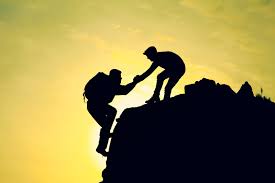 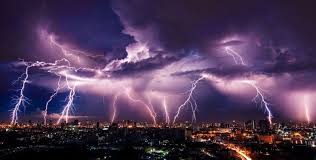 From Disease to AdvocacyMy story…
Kevin Kvarda
10/30/19
[Speaker Notes: This should take 30 secs max.]
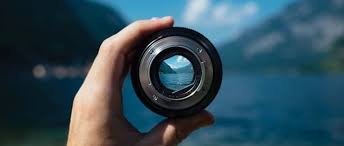 A little glimpse of who I am…
I am 51 years young.
I have an awesome large family (4 kids)
I had a 23-year career in the wireless telecom.
I have Early onset Aphasia, Alzheimer’s, and Dementia.
I know that my Maker is ultimately in charge with my disease!! 
I am working to be a STRONG advocate for those with Aphasia, Alzheimer’s, Dementia, and of course…me too.  
[Speaker Notes: This should take 1 minute.]
Ugh…”I don’t have an issue”…the journey…
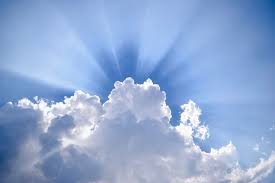 Late 2017 to Feb 2019:  I was working at ATT as a Project Manager
I used ‘crutches’ to get the through the workday, (managers helped me on conference calls/meetings).  Issues:  Minor loss of words/slight slowness in my cadence of talking.   Nobody seemed to care, so I kept doing what I always did…until I was laid off.  (Due to budget cuts.)  
March 2019-June 2019:  I went on unemployment, interviews (none of them turned in to a “Hire”), and all had issues on my side with loss of words, slow cadence of speech.  But EVEN with all that evidence, I STILL denied that I had something going on. “Pride goeth before destruction, and a haughty spirit before a fall. –Proverbs 16:18”
I was admitted to a hospital for low sodium and the doctor asked me what was going with my speech (loss of words/slow cadence/loss of sentences/etc.)
[Speaker Notes: This should be around 1.5 minutes]
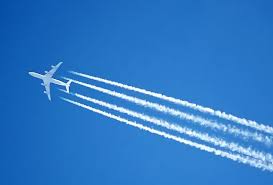 When will I get an answer on what is going in with me?  How many doctors and medical facilities do we need to get a conclusion? I wondered how long this would take…days, months, and years?
June 2019-October 2019:  Went to Neurologist(s) at different facilities, a Speech Therapist, and several Social Workers along the way.  I went through cognitive tests at different facilities, but what clinched the diagnose was the results from the PET Scan. 



October 2019-Beyond:  I have Early onset Aphasia, Alzheimer’s, and Dementia.  I take medicine daily.  Thanks to Social Security and the physicians that documented the processes and results, I am now on Disability. I am “training” to be a STRONG advocate for those with Aphasia, Alzheimer’s, Dementia, and of course me.  “Be Strong!”
[Speaker Notes: This slide should take 1.5 minutes]
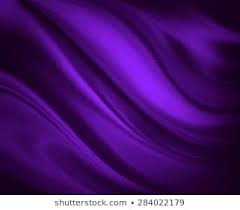 Fulfillment---thru---Advocacy
Seeking fulfillment before PPA Alzheimer’s, and Dementia
Engineering Degree
Private pilot/Instructor
A “Professional job” 
PTA board member at our kids schools
Robotics coach
Member of several Men’s spiritual groups
Seeking fulfillment thru Advocacy for PPA, Alzheimer’s, and Dementia 
Working on being a STRONG Advocate
A wonderful “Humanity job”
Stretch Goal:  A chance to work with others in Olympia, and maybe even Washington DC to be make things better and STRONGER for those with these diseases.
Member of several Men’s spiritual groups
[Speaker Notes: This should take 1 minute]
And, always remember…
The tortoise ALWAYS wins the race over the hare!! 
1. What is your race?  (My answers below)
a) Maximum time on Earth for my family, friends, those that have PPA, Alzheimer’s, and Dementia.  BE STRONG!
b) Extend my advocacy into Olympia.  BE STRONG!! 
c) Extend further into Washington D.C.  BE STRONG!!!
                  NEVER give up!
2. What can you give to others 
with PPA? (My answers below)
a) Time, Patience, and Listening
b) Potential meetings at coffee shops
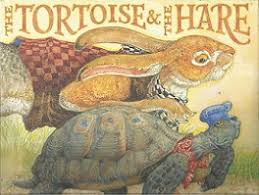 [Speaker Notes: This should be 1 minute]
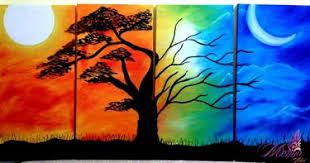 What gets me through the day and night?
Remember to: Take one day at a time. 
Cling to: Family, friends, trusted clinicians, spiritual advisor(s).
Express your feelings: Caring Bridge (website for journaling your only journey)
http://caringbridge.com
Challenge yourself:  “Don’t do it until it HURTS ; do it until it HELPS!”
Humble myself:  Realize that I am not the only on this planet. Sometimes I ‘temporary forget’ that my care giver(s) are holding me up even know I might miss it.
[Speaker Notes: This slide should 30 to a minute max]
Smart Phone (iPhone, Android) APP’s related Alzheimer’s/Dementia/Aphasia
CT (Constant Therapy)
Brain yoga
Alzheimer’s Universe
ALZ Science Hub
3D Brain
Pop Words
A Walk Through Dementia
Do you have any APP’s that are not on the above?

Please see me at my table for my contact information and questions.
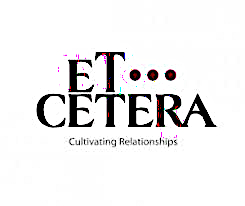 [Speaker Notes: This slide is 20 sec]
“I will remember you…”
[Speaker Notes: Sarah McLachlan “I will remember you”  Play for 2 minutes]